Cosc 5/4735
AV:
Camera, speech, and mlkit
text to speech.
flutter_tts plugin.
works on android, iOS, web, windows and MacOS
note android must set a minSdkVersion 21
flutter default is currently 16.  

pubspec.yaml add
flutter_tts: ^4.2.2  in the dependencies section
or command line, flutter pub add flutter_tts in the project directory.
code.
import 'package:flutter_tts/flutter_tts.dart';
…
@overrideinitState() {  super.initState();  initTts();}initTts() {  flutterTts = FlutterTts();
   …
}

…

void speak() async {  if (msg.text.isEmpty) return;  //start speaking.  await flutterTts.speak(msg.text);}
If you have written android code, it's very similar and very simple
you need to initialize it.
you can set up listeners to deal issues.
use a "speak" function to say the words.

there is a stop and pause function as well.
See the speech_demo,  texttospeech.dart file for fill code.
Speech to text
speech_to_text public.
works on android, iOS, macos and web.
flutter pub add speech_to_text
or add speech_to_text: ^7.0.0 pubspec.yaml dependences file.
this has permission that need to be set for iOS
Android, added the following to the AndroidManifest.xml in the project
<uses-permission android:name="android.permission.RECORD_AUDIO"/>
    <uses-permission android:name="android.permission.INTERNET"/>
    <uses-permission android:name="android.permission.BLUETOOTH"/>
    <uses-permission android:name="android.permission.BLUETOOTH_ADMIN"/>
    <uses-permission android:name="android.permission.BLUETOOTH_CONNECT"/>
<queries>
    <intent>
        <action android:name="android.speech.RecognitionService" />
    </intent>
</queries>
If using a Bluetooth mic/headset
code
initialize it in the initstate()

set a listener for results on start
and stop when done.
it will also stop atomically when to much time has passed.
/// This has to happen only once per app initSpeech() async {  speechToText      .initialize(
        onError: errorListener, 
        onStatus: statusListener)      .then((value) {    setState(() {      message += "initialized is $value.\n";    });    speechEnabled = value;    return ;  });}
code (2)
/// Each time to start a speech recognition sessionvoid startListening() async {  if (speechEnabled) {    //await speechToText.listen(onResult: onSpeechResult, partialResults: false);    await speechToText.listen(onResult: onSpeechResult);    setState(() {      message += "Speech to text started.\n";      listening = true;    });  } else {    setState(() {      message += "Speech not started, not initialized?.\n";    });  }}/// This is the callback that the SpeechToText plugin calls when/// the platform returns recognized words.void onSpeechResult(SpeechRecognitionResult result) {  setState(() {    String words = result.recognizedWords;    if (words.isNotEmpty) {      message += "$words\n";    } else {      message += "no words recognized.\n";    }  });}
when starting, you set a listener to receive the results.

by default, it will give you partial results or set to false for the final result.
code (3)
/// Manually stop the active speech recognition session/// Note that there are also timeouts that each platform enforces/// and the SpeechToText plugin supports setting timeouts on the/// listen method.void stopListening() async {  if (speechEnabled) await speechToText.stop();  setState(() {    message += "Speech to text stopped.\n";    listening = false;  });}

void errorListener(SpeechRecognitionError error) {  setState(() {    listening = speechToText.isListening;    message += '${error.errorMsg} - ${error.permanent} \n';  });}void statusListener(String status) {  setState(() {    listening = speechToText.isListening;    message += 'Received listener status: $status \n';  });}
stop listening.
note it may have already stopped to so initialize has two listeners to help you know if it stopped already.
Camera
taking a picture.
Without a pluggin
Using Flutter "official" camera controller.
Which even the webpages talk about using the camera_android_camerax plugin, which is only for android.

Uses the cameracontroller code.
It works on android but has issues on some devices.
The camera will turn on in web, but it can't save a picture.
I'm unable to test if works on iOS, but document says it should work.

https://docs.flutter.dev/cookbook/plugins/picture-using-camera 
fully working example or look the cameracontroller_demo in my flutter repo.
With a plugin
image_picker plugin.
A Flutter plugin for iOS and Android for picking images from the image library and taking new pictures with the camera.
works for android and iOS,
there is image_picker_for_web can be used for the web with limitations.
it handles all the permissions 

flutter pub add image_picker
or add image_picker: ^1.1.2 pubspec.yaml dependences file.
Note from the author: Images and videos picked using the camera are saved to your application's local cache, and should therefore be expected to only be around temporarily. If you require your picked image to be stored permanently, it is your responsibility to move it to a more permanent location.
image_picker plugin.
While says it will work on windows, needs extra code to work correctly for the cameraDelegate.
my demo code does not work and does not have the extra code.
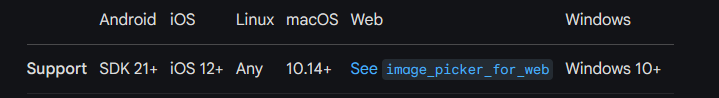 use
It functions as a picker as well.
setup.
final ImagePicker picker = ImagePicker();
Pick an image.
final XFile? image = await picker.pickImage(source: ImageSource.gallery);
Capture a photo.
final XFile? photo = await picker.pickImage(source: ImageSource.camera);
Pick a video.
final XFile? galleryVideo = await picker.pickVideo(source: ImageSource.gallery);
Capture a video.
final XFile? cameraVideo = await picker.pickVideo(source: ImageSource.camera);
display an image
flutter has a widget called image
https://youtu.be/7oIAs-0G4mw  image, Widget of the week.
Lots of options, 3 minutes, a good one to watch.
supports JPEG, PNG, GIF (animated too), WebP, BMP, WBMP
constructors
Image.new, for obtaining an image from an ImageProvider.
Image.asset, for obtaining an image from an AssetBundle using a key.
Image.network, for obtaining an image from a URL.
Image.file, for obtaining an image from a File.
Image.memory, for obtaining an image from a Uint8List.
code
call the picker to get an image
until the picker has one, it just displays there is no image.
photo != null  ? Image.file(      File(photo!.path),      fit: BoxFit.fill,    )  : const Text("No Image",       style: TextStyle(fontSize: 20),    )

…
_picker.pickImage(source: ImageSource.camera).then((value) {  setState(() {    photo = value;  });
mlkit
introduction to faces again.
google_ml_kit
this plugin supports Google's standalone ML kit
which only works on Android and iOS, so the plugin only works on those as well.
it supposes the full set of vision apis, plus natural language apis
include   google_ml_kit: ^0.13.0 in pubspec.yaml
or you can include on the ones you need, so in our case
 google_mlkit_face_detection: ^0.5.0
note, need change the android build.gradle to minsdkverision of 21 or better, default for flutter is 16 currently.
I choose 24.
using the detector.
using it is pretty easy
setup the detector 
send an inputImage to the detector and it returns a list of face objects.
The rest of just drawing and displaying information.
final FaceDetector _faceDetector = FaceDetector(  options: FaceDetectorOptions(    enableContours: true,    enableClassification: true,  ),);@overridevoid dispose() {  _faceDetector.close();  super.dispose();}

…
InputImage inputImage = InputImage.fromFilePath(photo!.path);final faces = await _faceDetector.processImage(inputImage);
face object
if contours and landmarks are true
faces.contures[] is list of contures accessed by the type
FaceContourType.lowerLipTop for example.
face.landmark[] has the landmarks
FaceLandmarkType.leftCheek for example
face.boundingBox is the Rect that is bounding box of the face.
drawing
like in drawing, we need a customPaint
where painter, can draw the image and then draw on the face as we want
photo != null    ? FittedBox(        child: SizedBox(            width: image?.width.toDouble(),            height: image?.height.toDouble(),            child: CustomPaint(                painter: FacePainter(image: image!, faces: faces))))    : const Text(        "No Image",        style: TextStyle(fontSize: 20),      )
Demo code
speech_demo has speech to text and text to speech

take_pic_demo show how to take picture

the mlkit_demo takes a picture and then uses the mlkit to draw features.
References
https://flutter.dev/docs/codelabs 
https://medium.flutterdevs.com/using-firebase-ml-kit-in-flutter-9e72b8e45e96 
https://docs.flutter.dev/cookbook/images/network-image 
https://medium.com/@ys.commerciale/process-and-show-an-image-in-flutter-aebb0054ce94 
https://pub.dev/packages/google_ml_kit 
https://pub.dev/packages/speech_to_text 
https://pub.dev/packages/flutter_tts 
https://medium.flutterdevs.com/flutter-text-to-speech-3ed66ebec523 
https://pub.dev/packages/image_picker 
https://api.flutter.dev/flutter/widgets/Image-class.html
Q
A
&